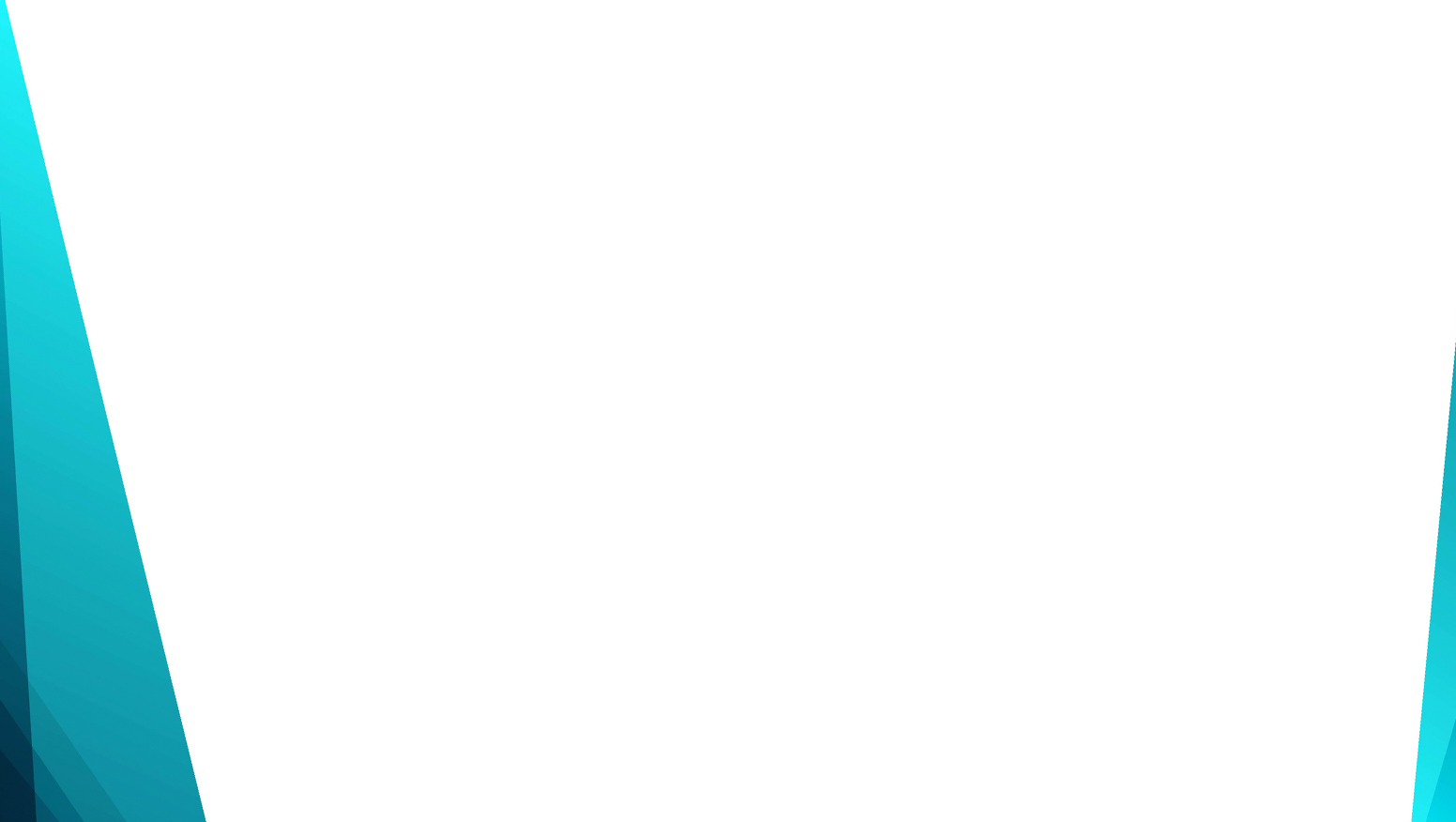 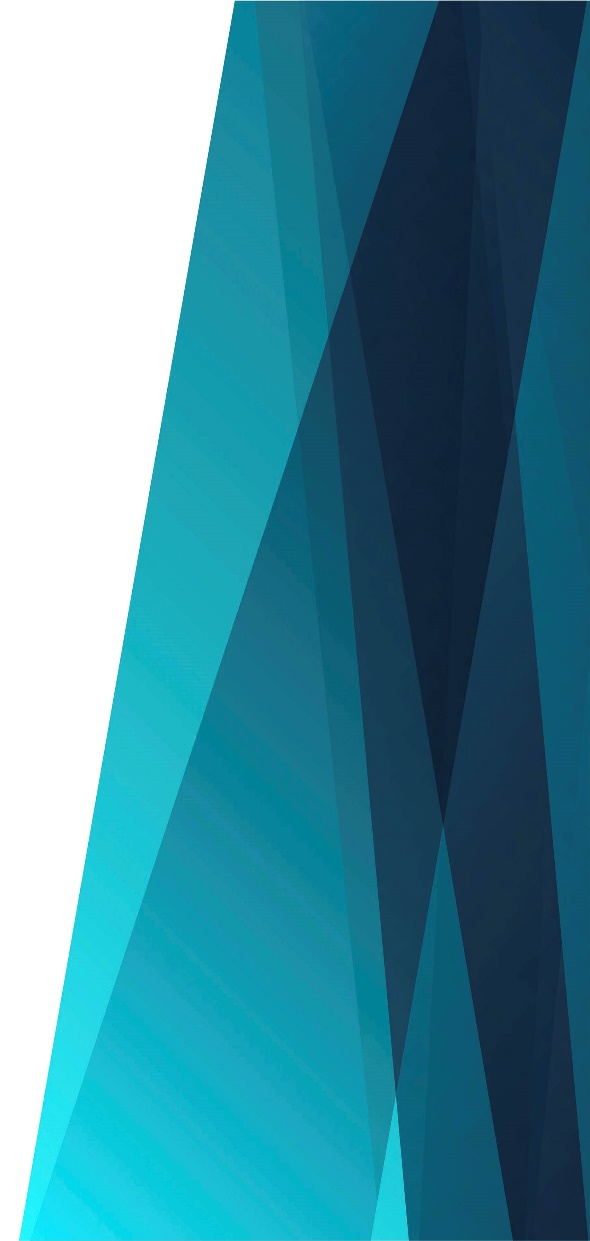 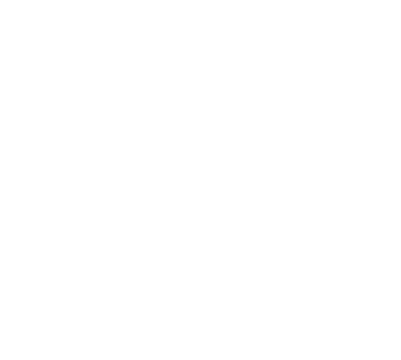 Бог
и Творец наш
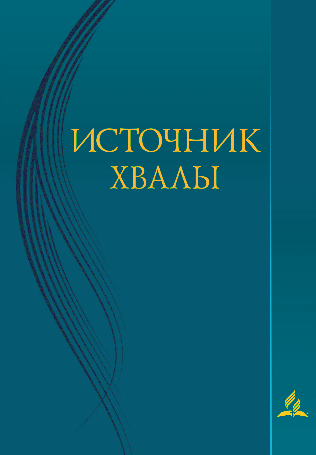 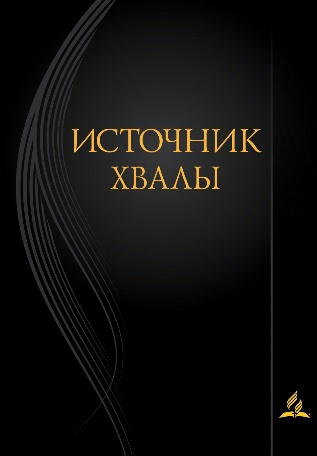 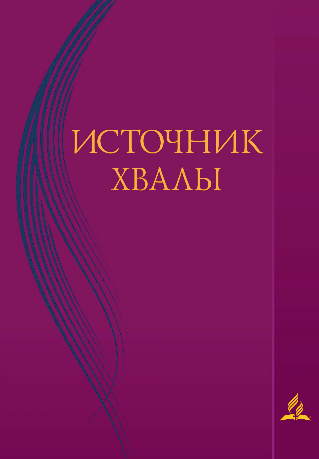 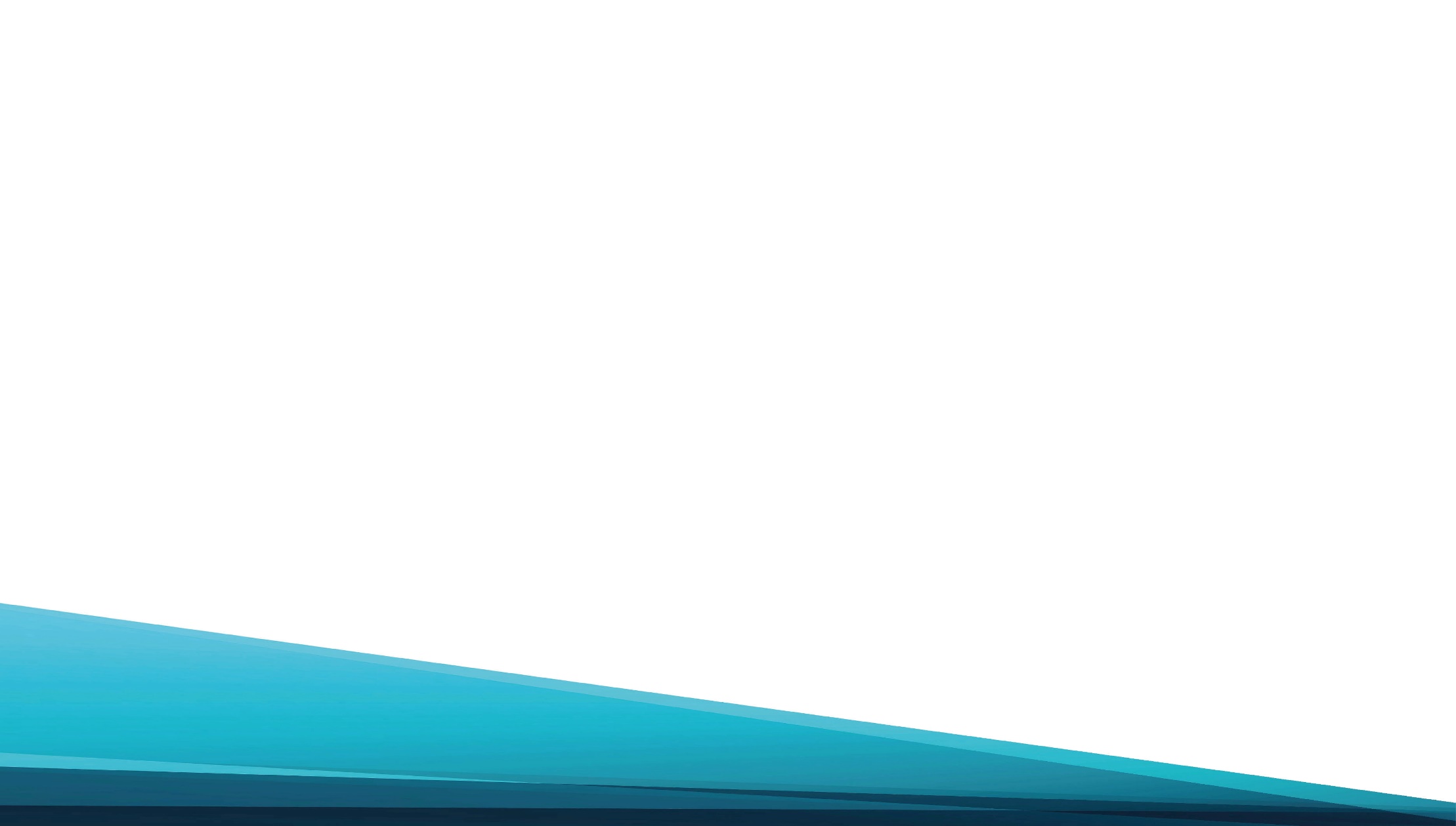 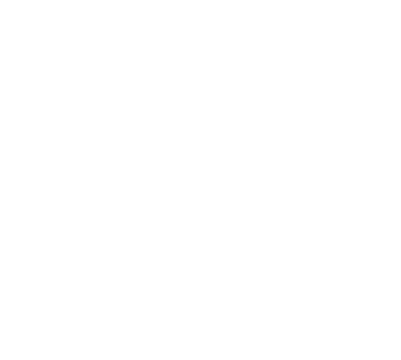 Бог и Творец наш
Праведно судит.
Но, как Отец наш,
Миловать любит.
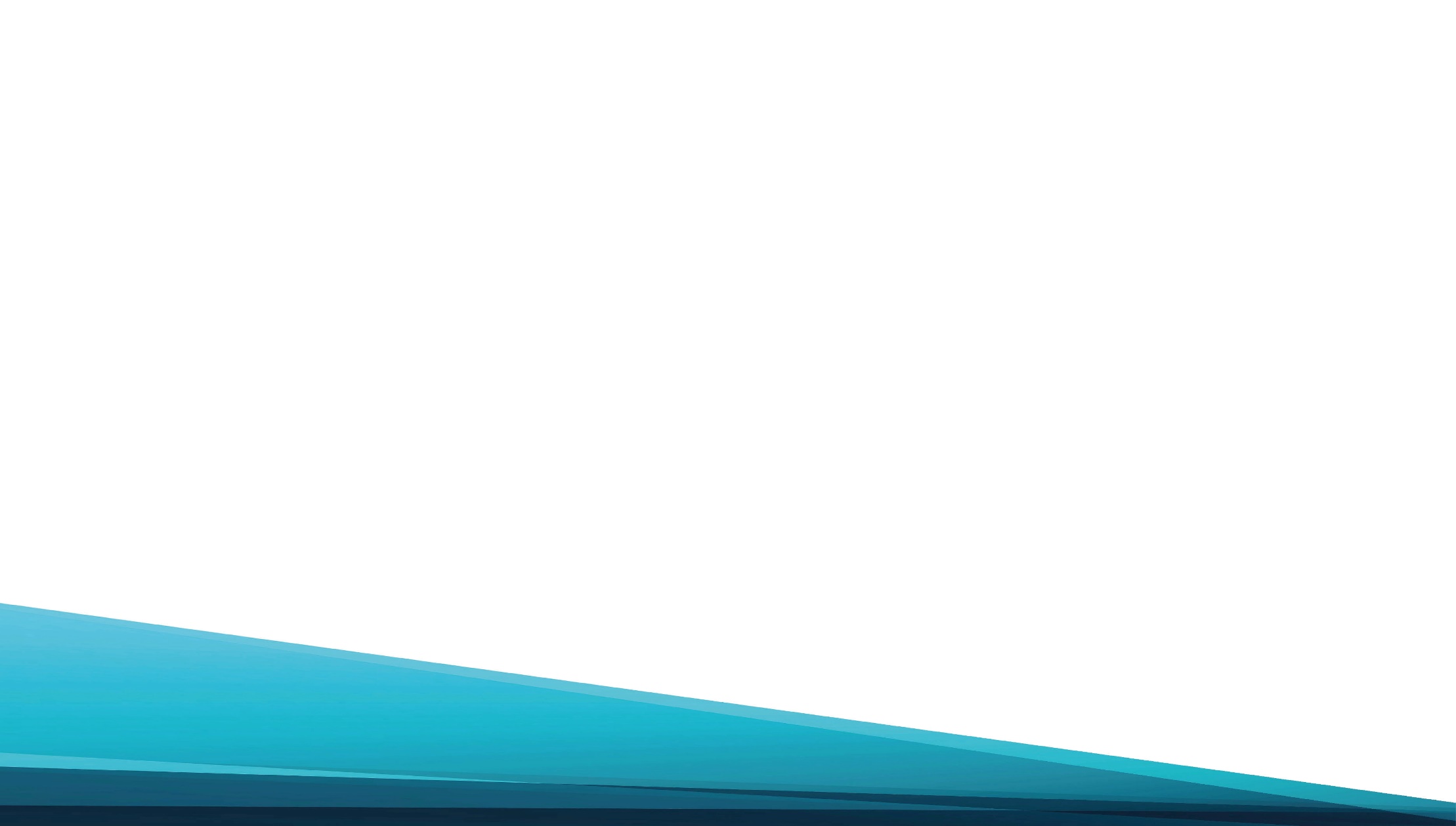 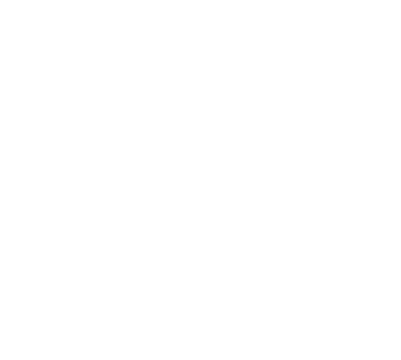 Грех Он прощает,
Кто нас осудит?
Он оправдает.
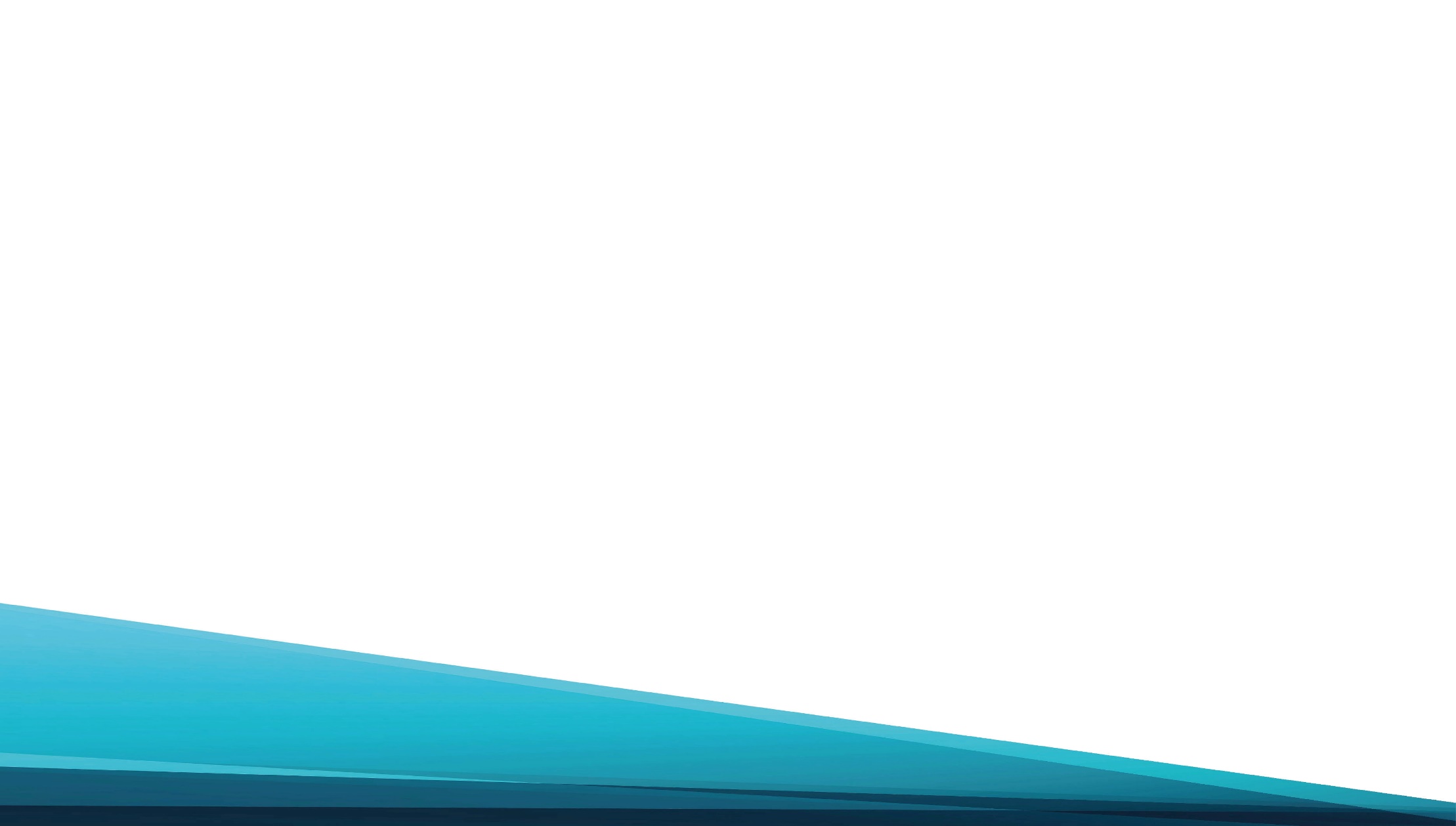 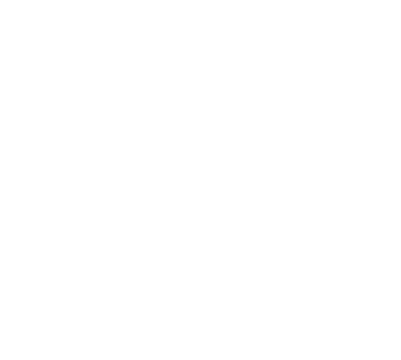 Церковь Христова,
Свет твой восходит!
Истины Слово
К Богу приводит.
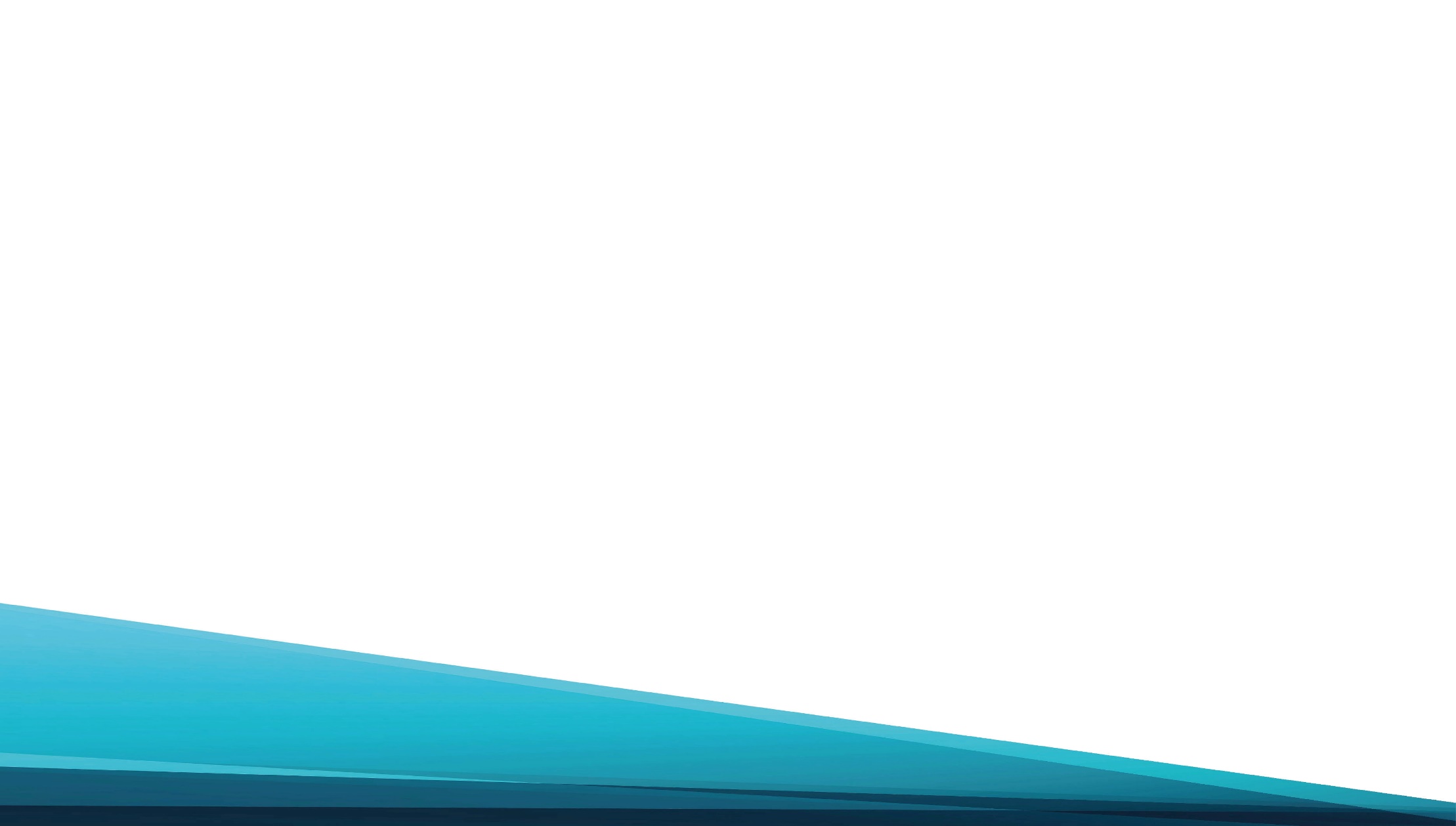 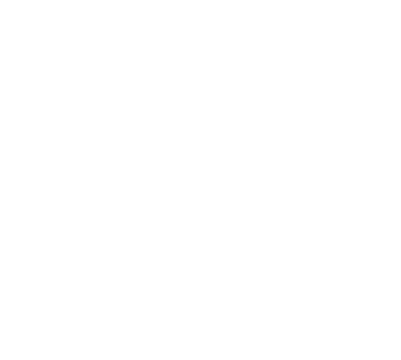 Милость Христова
Небо низводит —
Ждёт там свобода.
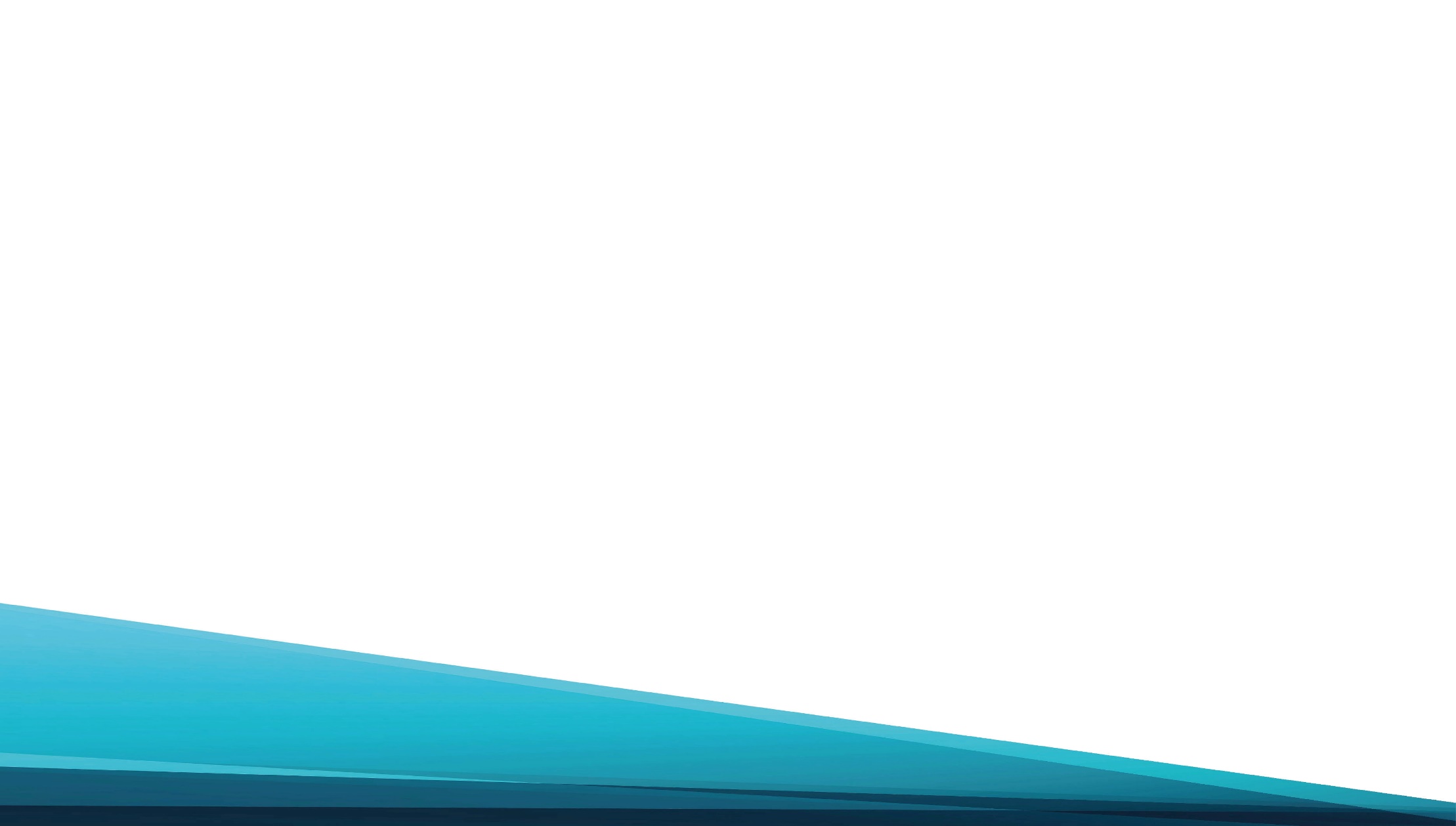 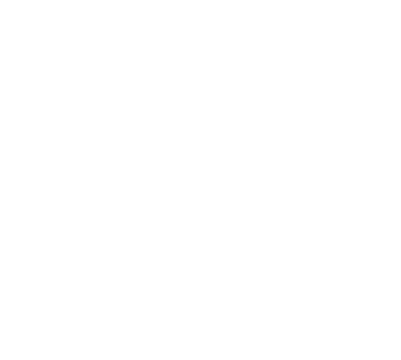 Тьмой непроглядной
Мир наш окутан.
С вестью отрадной
В мир идём к людям.
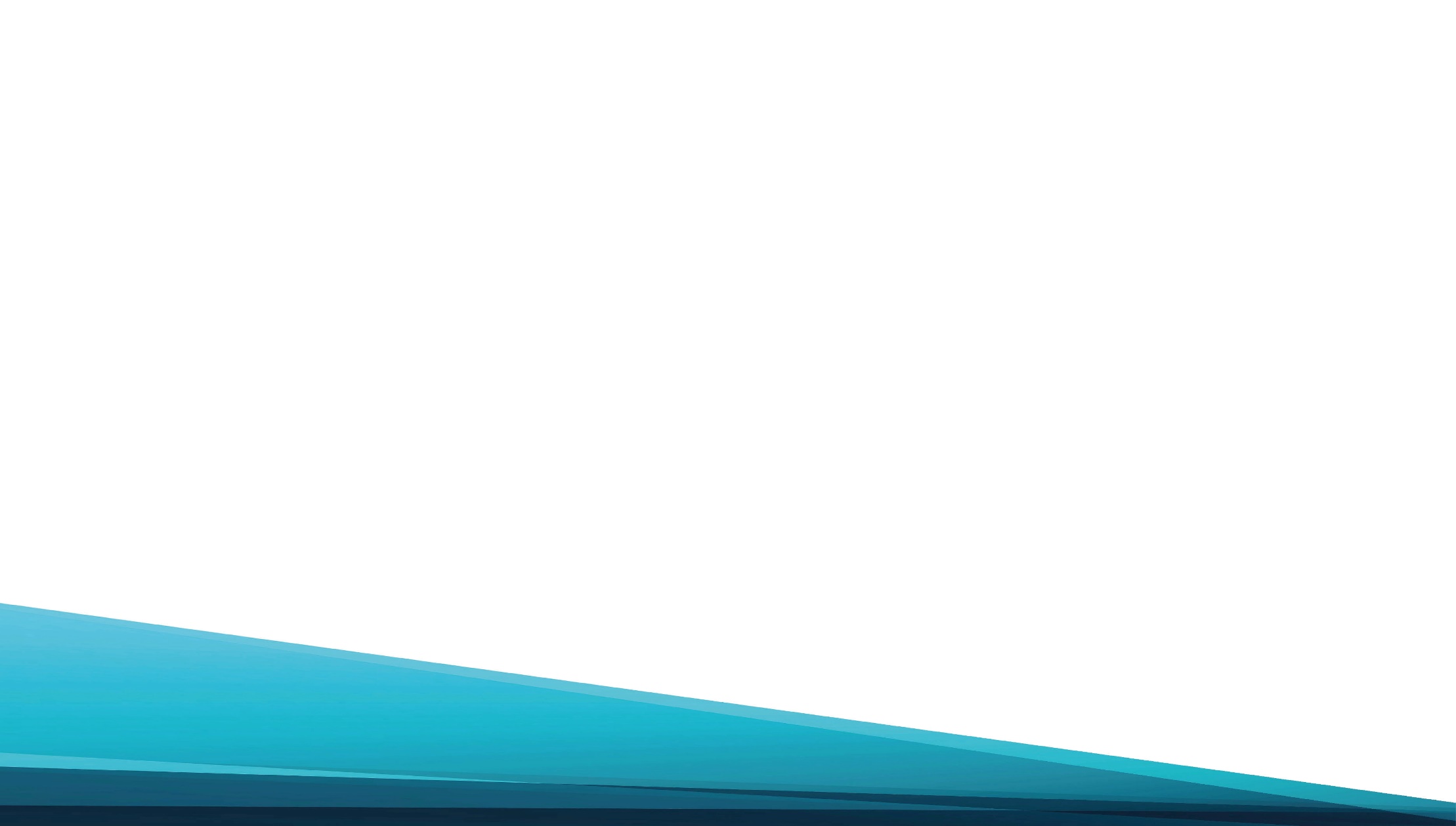 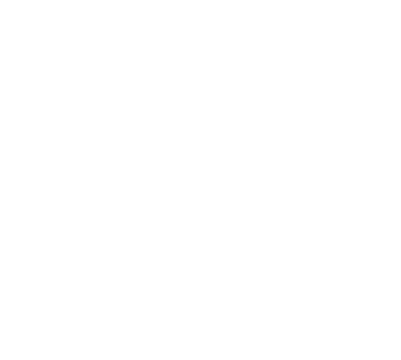 Слава и радость
Будут наградой —
Светлая вечность!